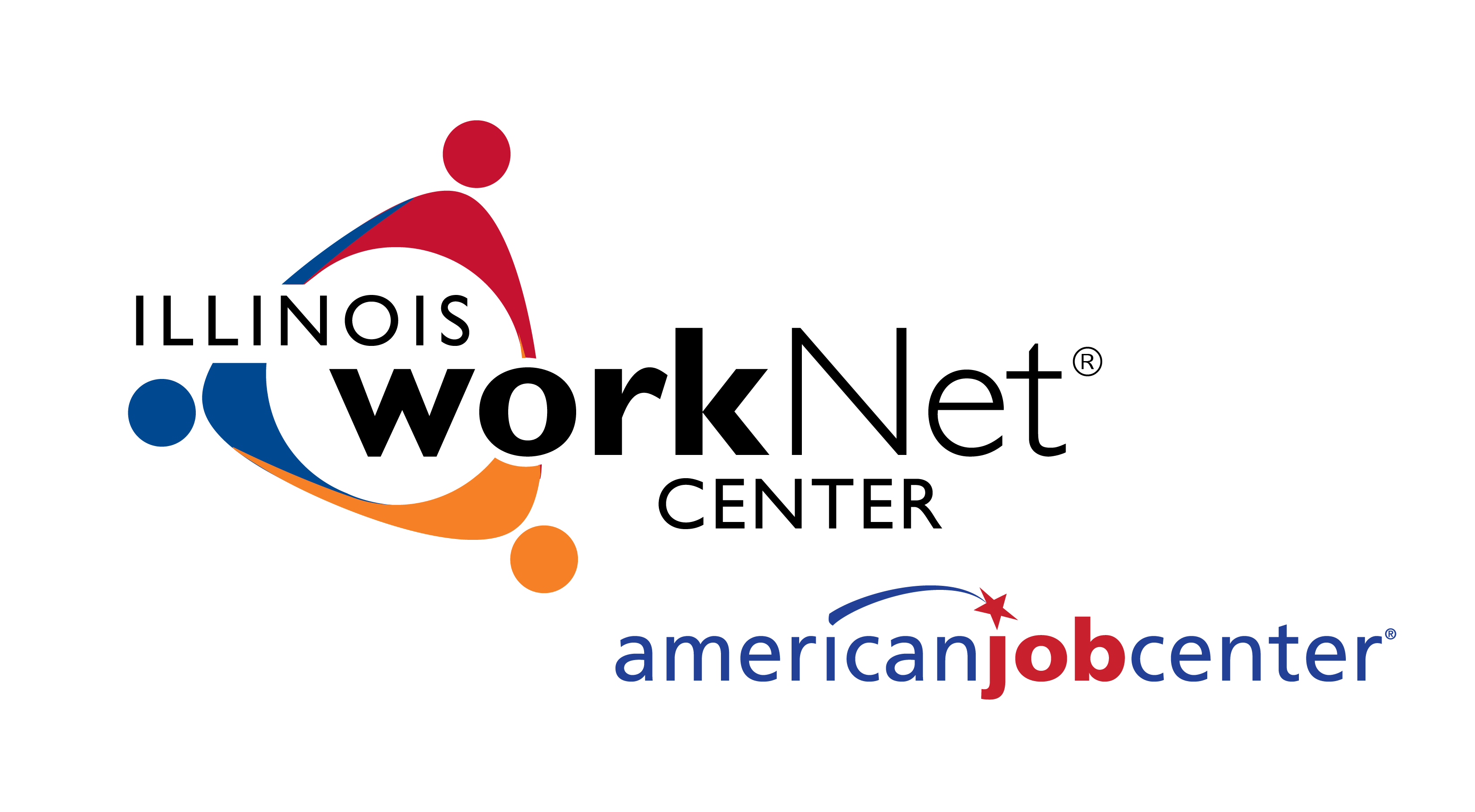 TRADE Final Rule 2020
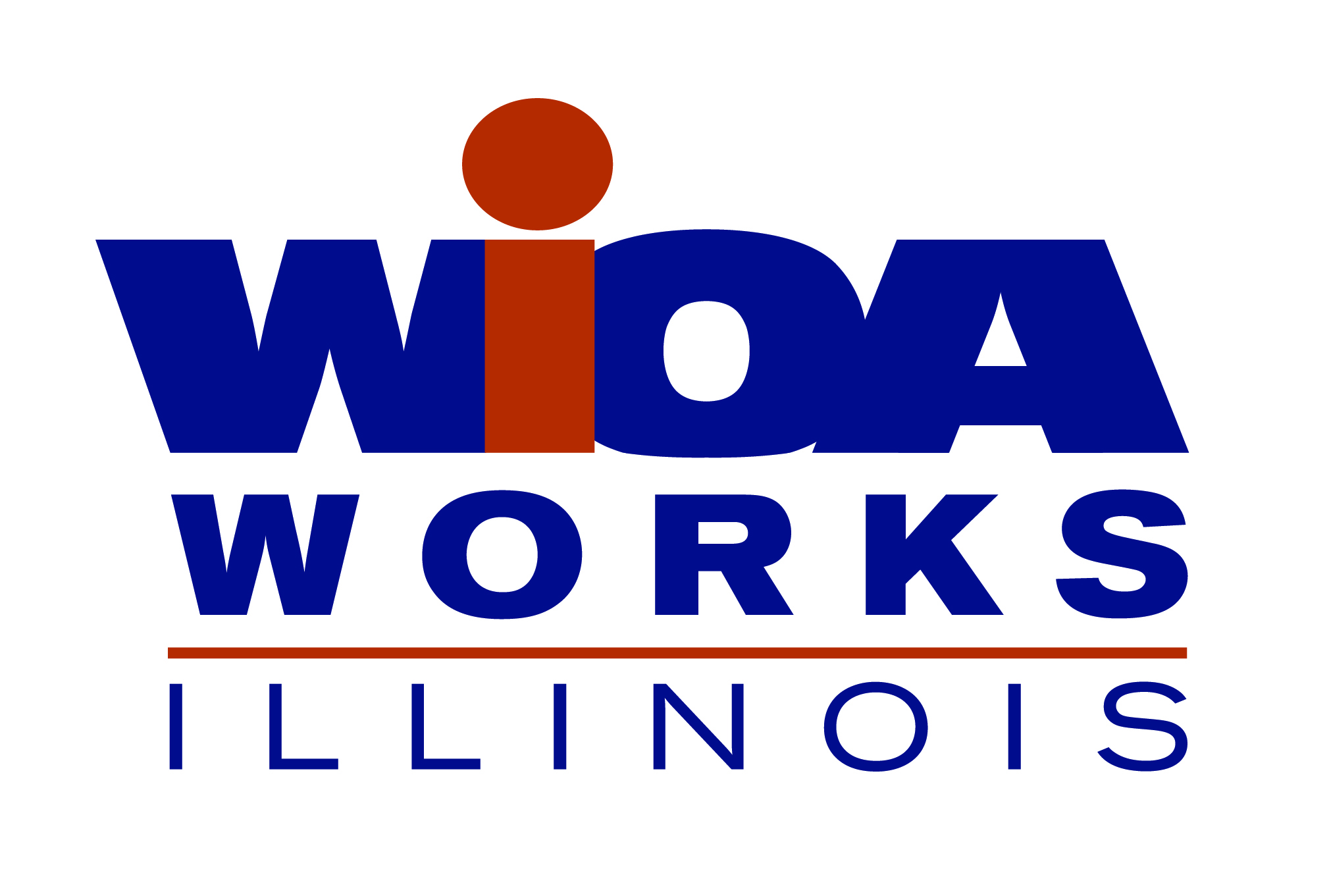 New Trade Regulations
Effective September 21, 2020
Similar to  already existing 2015 provisions
Significant changes to:
IEP requirements
Assessment requirements
Transportation
Job Search
Merit Staffing requirement
Reference to trade-affected workers as participants on all forms
Policy update forthcoming
Eliminated Forms
Form #006b Trade Training Fact Sheet (now incorporated into the IEP)
Form #003e Trade Waiver from Training Fact Sheet (now incorporated into the IEP)
Form #017 Illinois Trade Training Approval Affidavit (eliminated due to requirement to upload documents for review in IWDS when requesting merit staff approval)
Form #016 Illinois Trade Waiver Approval Affidavit (eliminated due to requirement to upload documents for review in IWDS when requesting merit staff approval)
Form #007 Individual Training Account (ITA) (no longer needed to be reviewed by merit staff.  Can be used as a planning tool for career planners).
New Forms
New forms that must be used beginning September 21, 2020
Trade Form 001 Trade Benefit Rights and Obligations BRO (Revised)
Trade Form 003 Illinois Waiver from Training (Revised)
Trade Form 003a Trade Waiver Termination Letter (Revised)
Trade Form 003b Trade Waiver Non Compliance Letter (Revised)
Trade Form 003c Trade Potential Suspension Letter (Revised)
Trade Form 003d Trade Training Waiver Revocation Letter (Revised)
Trade Form 005 Eligibility Determination for Trade Transportation-Subsistence Assistance (Revised)
Trade Form 005a Trade Transportation-Subsistence Assistance Modification (NEW)
Trade Form 005b Trade Transportation-Subsistence Multiple Location and Out-of-State Subsistence (NEW)
New Forms
Trade Form 006 Verification of Trade Training Enrollment (Revised)
Trade Form 006a Bi-Weekly Verification of Trade Training Attendance (Revised)
Trade Form 006c Trade Training Benchmark Warning Letter (Revised)
Trade Form 006d Trade Training Program Tracking Form (Revised)
Trade Form 006e Trade Training Program Course Tracking Form (Revised)
Trade Form 011 IDES RTAA Application Approval Denial (Revised)
Trade Form 014 Individual Employment Plan (IEP) (Revised)

Will be uploaded to Illinois workNet by Friday, September 18, 2020
Initial Assessment
Section 618.335
Initial Assessment
Determine best service strategy
Suitable employment available
Provide employment and case management services as appropriate
No suitable employment available
Provide employment and case management service as appropriate
Advise worker to apply for training
Comprehensive and Specialized Assessments
618.345
Must make available to all trade-affected workers
Must take into account the trade-affected worker’s goals and interests as they relate to employment opportunities
Must expand upon the initial assessment regarding the worker’s:
Interests
Skills
Aptitudes
Abilities
Identify barriers to employment and appropriate employment goals and may include:
Use of diagnostic testing tools and instruments
In-depth interviewing and evaluation
Information from this assessment used to determine whether six criteria for training have been met.
Knowledge, Skills and Abilities of Staff Performing Assessments
Staff performing assessments must possess the following knowledge and abilities:
Knowledge of the local labor market
Knowledge of local employer and occupational skill demands and hiring prerequisites
Ability to identify transferable skills that a trade-affected worker may possess
The ability to evaluate quickly a worker’s ability to conduct a self-directed job search
The ability to identify barriers to a worker’s employment
Required Case Management Services
8 required case management services
Some are worded differently
Must be offered
Can be declined by participant
Benefit Rights and Obligations (BRO)
Updated 6 conditions of training
Updated Out-of-Area Job Search
Updated Out-of-Area Relocation
Other minor revisions
Individual Employment Plan (IEP)
Form #014 Individual Employment Plan (IEP)
618.350(g):
The State must make the trade-affected worker aware of the advantages of receiving an IEP.  However, a worker may refuse to complete an IEP.  Since portions of the IEP are necessary to determine eligibility for job search allowances under subpart D of this part and training under subpart F of this part, a worker’s refusal to provide necessary information, either as part of the IEP or outside of the IEP process, may result in a denial of those benefits and services.
Significantly changed
Check boxes, click for dates
Must be completed with significant career planner and participant involvement
Added participant agreement
Check boxes for transferable skills
Check boxes for barriers to employment
Individual Employment Plan (IEP) (cont.)
Added determinations
Added Trade Services section
Added co-enrollment agreement section
Added WIOA services section
Added participant responsibilities
Added waiver responsibilities (elimination of Form #003b Waiver Fact Sheet)
Added training responsibilities (elimination of Form #006b Trade Training Fact Sheet)
Added Trade Training Benchmarks Information
Updated modification section
Transferable Skills Checklist and Budget Worksheet
Waiver
Form #003 Illinois Waiver From Training
Minor changes to the form and instructions
Added written notice of revocation provided to participant question
Cannot issue a waiver unless a training plan has been developed on the IEP
Transportation/Subsistence
Form #005 Eligibility Determination for Trade Transportation/Subsistence Assistance
Changed “Travel” to “Transportation” to align with regulations language
Added type of training (on-site, online, out-of-state)
Added multiple location indicator
Revised calculation section
Transportation/Subsistence (cont.)
Significant changes to calculations of transportation
Trade can only pay for mileage outside the commuting area
Commuting area currently set at 10 miles.
We are considering lowering the commuting area
Trade can pay transportation costs at the Federal Mileage Rate for any travel of 10.1 miles or greater.
Any transportation of 10 miles or below must be paid by another partner program.  If the local area does not provide transportation payments under Dislocated Worker or another partner program, the participant can only be paid by Trade for travel of 10.1 miles or greater distance.
Waiting on determination from DOL regarding participants who are currently receiving transportation payments and the affect on those payments moving forward.
Transportation/Subsistence (cont.)
Public transportation calculation is also affected by this.
So with the change to the reimbursement for transportation expenses when commuting to and from a training facility outside the worker’s commuting area – we understand that we need to deduct the worker’s commuting area and pay only transportation in excess of the commuting area (and shift the commuting area mileage to WIOA) when the worker is driving his own vehicle. What about public transportation? Are the state’s to only pay a relative share of the cost of public transportation that exceeds the worker’s commuting distance? Otherwise, isn’t the worker riding public transportation receiving the full reimbursement from Trade?
In Subpart F (Supplemental Assistance), there is no distinction between public transportation and any other transportation. Additionally, transportation within the commuting area is considered a “supportive service”.  See relevant preamble text and citations below.
WIOA or DWG should cover the costs of commuting within the commuting area. Reimbursement (or direct transit pass purchase) would be split between the two funding streams for those using public transportation that goes beyond the commuting area, with WIOA/DWG paying their share for the costs contained within the commuting area and TAA paying for the costs outside the commuting area.  
For example, the cost of a ticket or pass can be identified by 1) determining the cost for a ticket from the closest station to the commuting area boundary.  Then 2) determining the cost for a ticket for the total commute that goes outside of the commuting area. Then WIOA/DWG would pay for the ticket in full and TAA would pay the difference between the two costs  OR TAA could pay for the ticket in full and WIOA/DWG would pay for the portion that is within the commuting area boundary. If it is a fixed cost and there is no cost difference between a stop within the commuting area and the stop outside of the commuting area – then WIOA/DWG would pay for the ticket/pass and TAA wouldn’t have a portion to pay.  TAA cannot pay for the portion of costs within the commuting area.
Transportation/Subsistence (cont.)
New Form #005a Trade Transportation/Subsistence Assistance Modification
Use for any changes to transportation/subsistence

New Form #005b Trade Transportation/Subsistence Assistance Multiple Location and Out-of-State Subsistence
Use for any participant who attends training at multiple locations (i.e. nursing students who travel to multiple clinical sites for training)
Use for any participant who attends training out-of-state and is paid subsistence

These forms are attached to the original Form #005 after completion.  Form #005 has the certification/signature sections for the participant and career planner and the appeal rights.
Bi-Weekly Attendance Verification
Form #006a Bi-Weekly Verification of Trade Training Attendance
Added questions 4-6 at top of form for participant to answer.
Changed course attendance section slightly
Must mark “P” for present and “A” for absences.  Absences must be explained in question 4 at top of form
Removed questions about number of hours not in attendance (boxes 9 and 16) from previous form.
Added online course verification requirements.
Additional page for any participant taking more than 4 courses.
RTAA
Form #011 IDES RTAA Application Approval Denial
Minor change to language on application in beginning paragraph
Regulations now require overtime wages and bonuses to be taken into calculations and monetary redeterminations will be made regularly for RTAA participants.
Job Search
Form #012 Application for Out-of-Area Job Search Allowance
Form #012a Reconciliation of Trade Out-of-Area Job Search Allowance
Form #012b Trade Job Interview Confirmation Letter
Form #012c Trade Out-of-Area Job Search Job Fair Activity Verification
Form #012d Trade Out-of-Area Job Search LWIA Workshops Verification
Significant changes to Job Search
Work on updating forms and instructions
Contact Sheila Sloan or Susan Boggs for further assistance if you have a participant who is requesting Job Search assistance.
State Merit Staffing Provision
618.890 Staffing Flexibility
New regulations allow the provision of case management services by non-state merit staff
State Merit Staff are still required to make final determination of eligibility for TAA program benefits.
Requirements for submission of approvals has not changed
Websites/Resources
Illinois workNet Trade Forms
https://www.illinoisworknet.com/partners/LayoffRecovery/Pages/TradeProgramForms.aspx

US Department of Labor Trade Program Website
www.dol.gov/agencies/eta/tradeact 

Illinois Workforce Development System (IWDS)
https://iwds.dceo.Illinois.gov/iwds/staffhome.html

US General Services Administration (GSA)
http://www.gsa.gov
Websites/Resources
20 CFR 618 (Advance Copy)
TAA Program Regulations
www.dol.gov/sites/dolgov/files/ETA/tradeact/pdfs/TAA_Final_Rule_1205_AB78.pdf
Trade Act of 1974, as amended
Official US Code version of the Trade Act
uscode.house.gov/browse/prelim@title19/chapter12/subchapter2/part2&edition=prelim
DCEO Trade Contacts
Susan Boggs
TAA Coordinator
susan.boggs@illinois.gov
217-558-2474

Sheila Sloan
Quality Assurance
sheila.sloan@illinois.gov
217-685-2513
Crystal Bigelow
Trade Grants
crystal.Bigelow@illinois.gov
217-558-2422

Lori Graham
Case Manager
 lori.graham@Illinois.gov
 309-830-8458
IDES Trade Unit Contacts
John Ferry
Special Programs Manager
john.ferry@illinois.gov

Erik Hack
ATAA/RTAA Coordinator
erik.hack@illinois.gov
Amy Saumur
TRA & UI Claims
amy.saumur@illinois.gov

Angela Mosley
Petition Lists, TRA & UI Claims
angela.mosley@illinois.gov

TRADE UNIT PHONE NUMBER:
217-524-7826
QUESTIONS
QUESTIONS?